Giving It Our Best Shot?
HPV and HBV Immunization Among Refugees
Rachel Stein Berman, MD, MPH
24 March 2015
Feedback Requested
More interesting ways to interpret my results
What to focus on in the discussion section of a paper
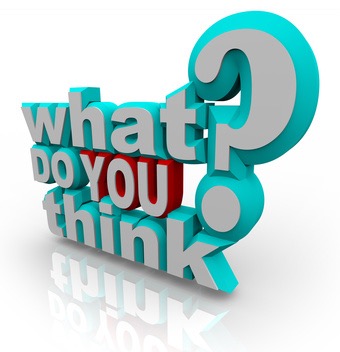 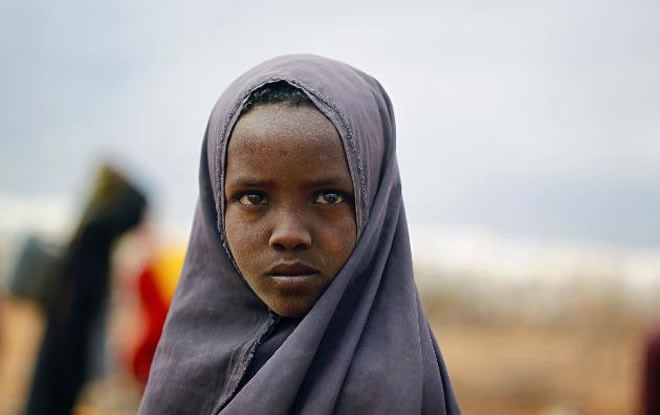 http://newsomali.net/?p=480
HPV and HBV
Burden of disease
400K of 500K new cases of cervical cancer
45% of global population lives in regions highly endemic for HBV (8% prevalence), with >60% lifetime risk of infection
Immunization
93% of adolescents completed HBV vaccine series
57% of female adolescents completed HPV vaccine series
BOTH
Disparities
Objectives
To analyze rates of HPV and HBV immunization among refugees resettled in MA and to compare these rates to those of the general US population
To examine sociodemographic factors associated with HPV and HBV immunization among refugees
Hypotheses
Older refugees, females, and refugees resettled later in our study period would have higher rates of HPV immunization
Refugees would have lower rates of HPV immunization than the general US population
Study Design, Setting, and Sample
Measures
Predictor variables
Year of arrival
Age
Nationality
Gender
Race
Acute or chronic medical condition
HBV surface antigen and antibody status
Total number of vaccines
Covariates
RHAP clinic site
Date of RHAP clinic visit

Primary outcomes
Receipt of one dose of HPV vaccine
Receipt of two doses of HBV vaccine
Analyses
Basic means and standard deviations for continuous variables
Basic frequencies for categorical variables
Bivariate analyses (t-test and chi-square) to inform logistic regression to assess associations between vaccine receipt and predictor variables
Chi-square analyses to compare immunization rates among refugees to US adolescents
Results
2269 refugees 9-26 years old resettled in MA 2011-2013
Predominant nationalities: Iraqi (25%), Bhutanese (24%), Somali (11%)
Mean age: 18 years
46% female
Mean number of vaccines: 9.3
Results
Refugee Characteristics
Results
Refugee vs US Adolescents Receiving One Dose of HPV Vaccine
Results
Refugee vs US Adolescents Receiving One Dose of HPV Vaccine
Results
Factors Associated with HPV and HBV Immunization
Contrary to Our Expectations
Refugee adolescents had higher rates of HPV immunization than US adolescents
Refugee males and females had equal rates of HPV immunization
Younger refugees had higher rates of HPV immunization than older refugees
Proposed Explanation
Clinician recommendation
Normative
Standardized immunization protocol
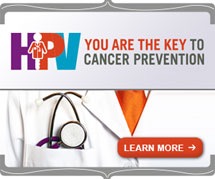 Next Steps
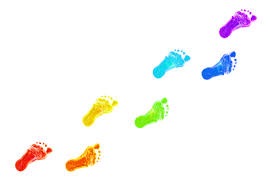 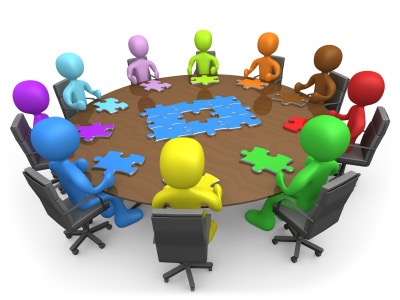 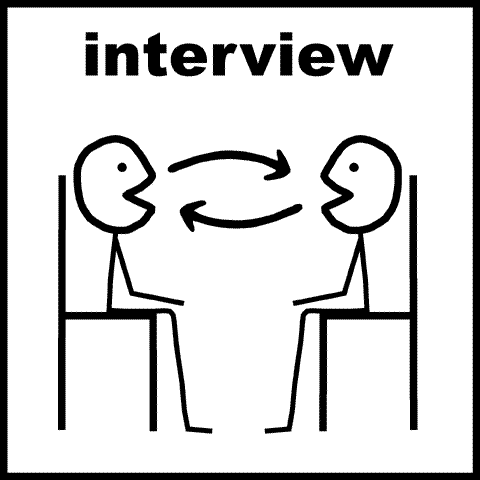 Limitations
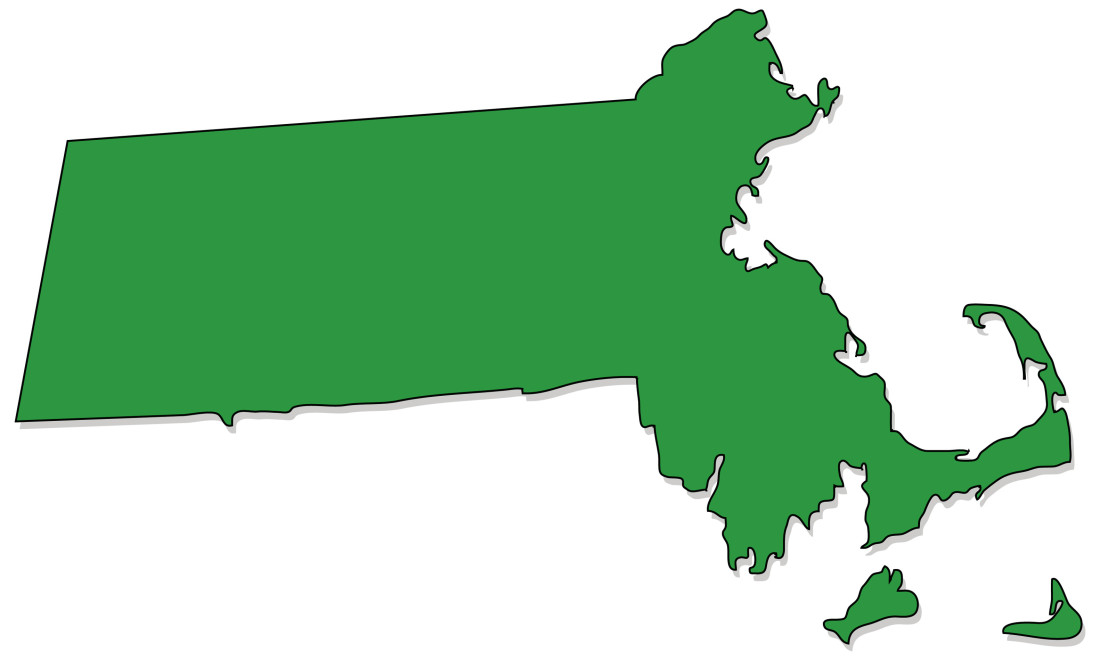 Massachusetts only
Unable to determine vaccine series completion
Secondary analysis of existing dataset
Conclusions
Refugee adolescents resettled in MA have significantly higher rates of HPV vaccine series initiation than the general US adolescent population
Still relatively low rates compared to Healthy People 2020 goal and compared to rates of HBV immunization
May be explained by standardized clinical protocols and RHAP campaign to encourage HPV immunization in 2012
Acknowledgements
Paul Geltman, MD, MPH
Laura Smock, MPH
Jennifer Cochran, MPH
Megan Bair-Merritt, MD, MSCE
References
Geltman PL, Cochran J. A private-sector preferred provider network model for public health screening of newly resettled refugees. American Journal of Public Health. 2005;95(2):196-199.
Hwang E and Cheung R.Global Epidemiology of Hepatitis B Virus (HBV) Infection. The North American Journal of Medicine and Science. 2011; 4(1):7-13.
World Health Organization. Hepatitis B. 2013. Available at: http://www.who.int/mediacentre/factsheets/fs204/en/. Accessed February 26, 2015.
Elam-Evans LD et al. National, Regional, State, and Selected Local Area Vaccination Coverage Among Adolescents Aged 13-17 Years – United States, 2013. Morbidity and Mortality Weekly Report. 2014; 63(29):625-633.
Gelman A et al. Racial Disparities in Human Papillomavirus Vaccination: Does Access Matter? Journal of Adolescent Health. 2013; 53(6):756-762.
Perkins R et al. Why Do Low-Income Parents Choose Human Papillomavirus Vaccination for Their Daughters? The Journal of Pediatrics. 2010; 157(4):617-622.
Brewer NT and Fazekas KI. Predictors of HPV Vaccine Acceptability. Preventive Medicine. 2007; 45 (2-3):107-114.
Pierre-Joseph N et al. Knowledge, Attitudes, and Beliefs Regarding HPV Vaccination: Ethnic and Cultural Differences Between African-American and Haitian Immigrant Women. Women’s Health Issues. 2012; 22(6):e571-e579.
Nguyen G, Chen B, Chan M. Pap Testing, Awareness, and Acceptability of a Human Papillomavirus (HPV) Vaccine Among Chinese American Women. Journal of Immigrant and Minority Health. 2012; 14(5):803-808.
 Kepka D et al. Low Human Papillomavirus (HPV) Vaccine Knowledge Among Latino Parents in Utah. Journal of Immigrant and Minority Health. 2015; 17(1):125-131.
 Do et al. HPV Vaccine Knowledge and Beliefs Among Cambodian American Parents and Community Leaders. Asian Pacific Journal of Cancer Prevention. 2009; 10(3):339-344.
 Garcini LM et al. Awareness and Knowledge of Human Papillomavirus (HPV) Among Ethnically Diverse Women Varying in Generation Status. Journal of Immigrant and Minority Health. 2015; 17(1):29-36.
 Perkins R et al. Missed Opportunities for HPV Vaccination in Adolescent Girls: A Qualitative Study. Pediatrics. 2014; 134(3):e666-e674.
 Centers for Disease Control and Prevention. Tips and Time-Savers for Talking with Parents About HPV Vaccine. 2013. Available at: http://www.cdc.gov/vaccines/who/teens/for-hcp-tipsheet-hpv.html. Accessed March 12, 2015.
Weiser T et al. Perspectives in Quality: Designing the WHO Surgical Safety Checklist. International Journal for Quality in Health Care. 2010; 22(5):365-370.
Results
Refugee Characteristics
Results
Refugee vs MA Adolescents Receiving One Dose of HPV Vaccine